KIHALT FOGLALKOZÁSOK
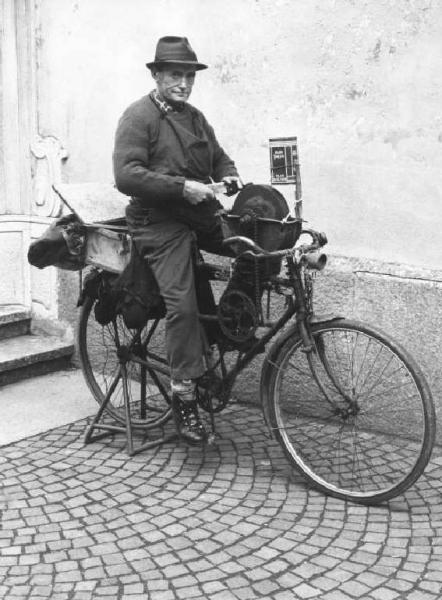 VÁNDORKÖSZÖRŰS
KERÉKGYÁRTÓ
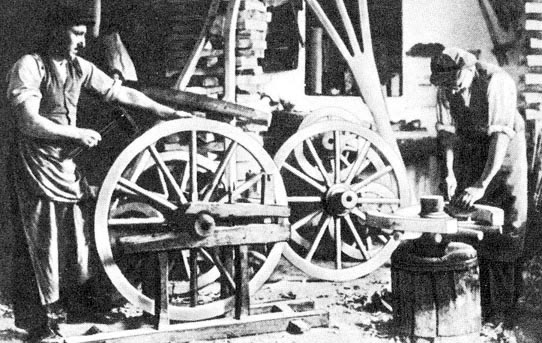 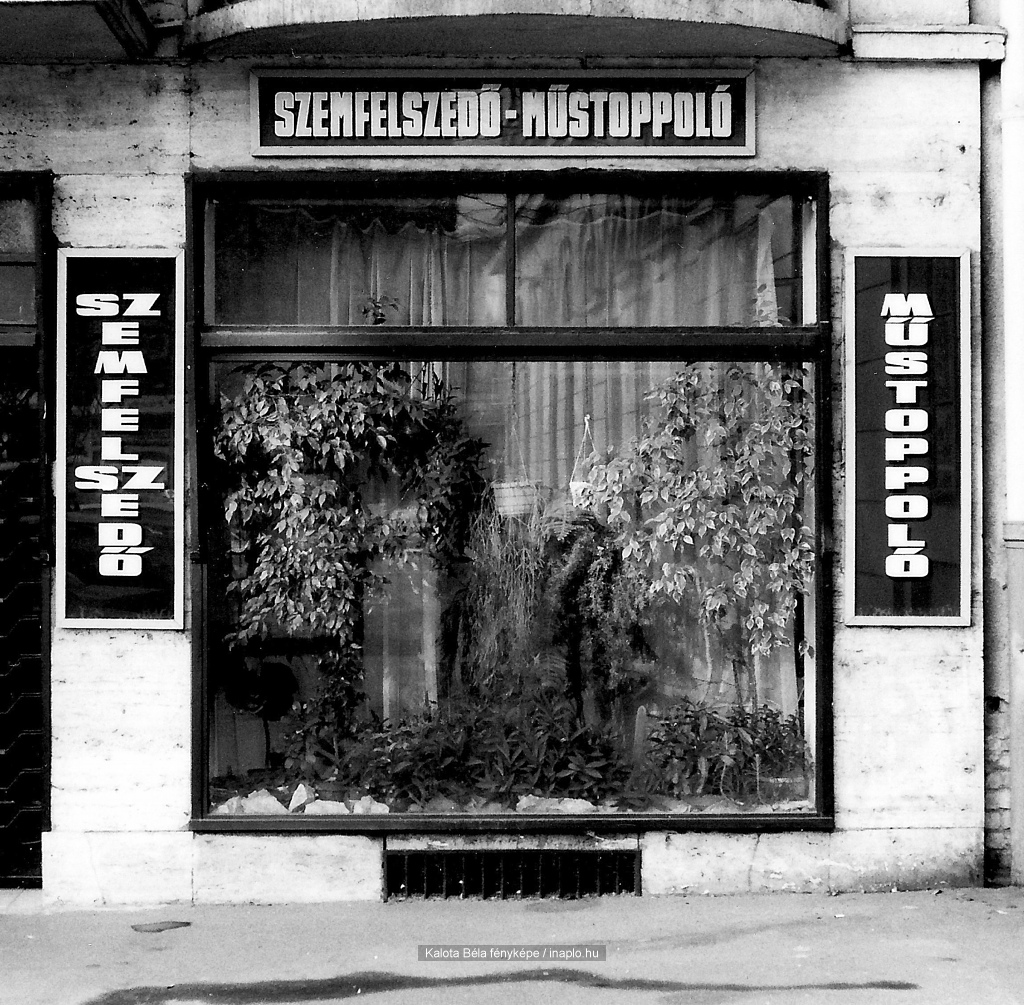 JEGES
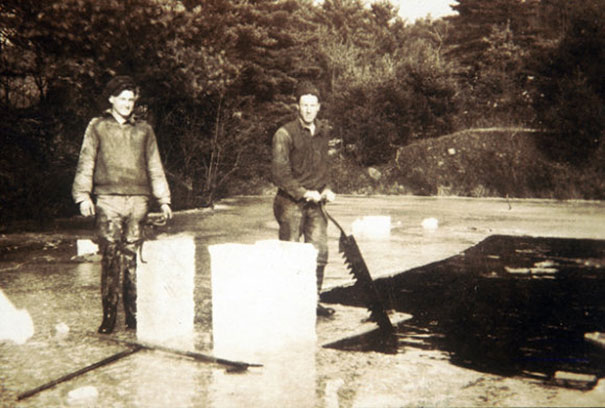 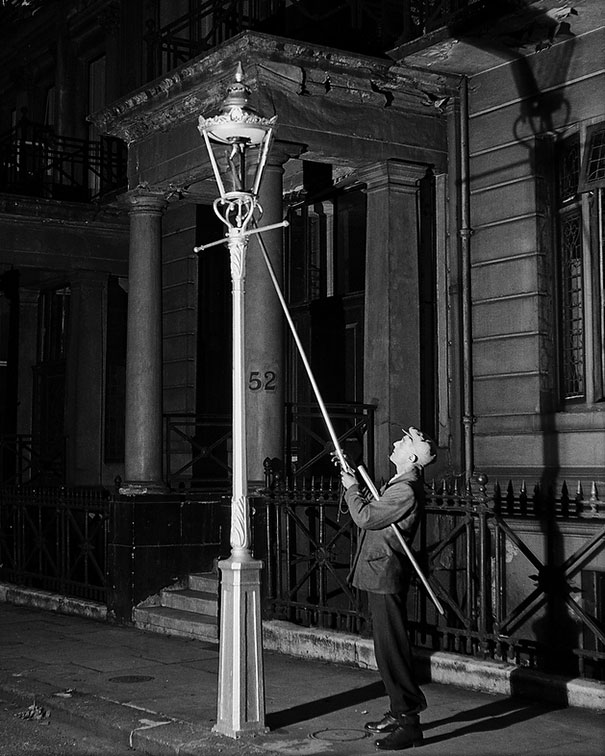 LÁMPAGYÚJTOGATÓ
NYOMDAI SZEDŐ
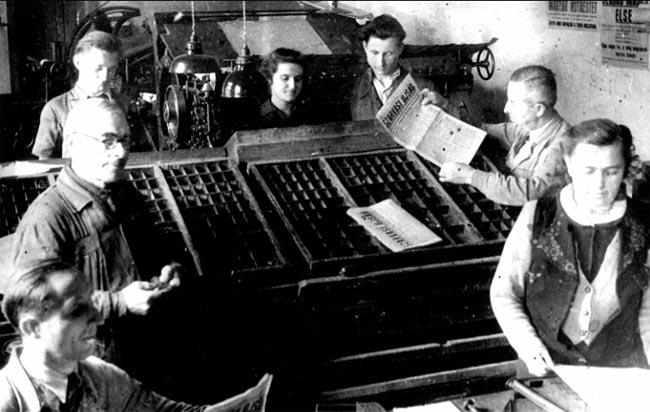 TELEFONKÖZPONTOS
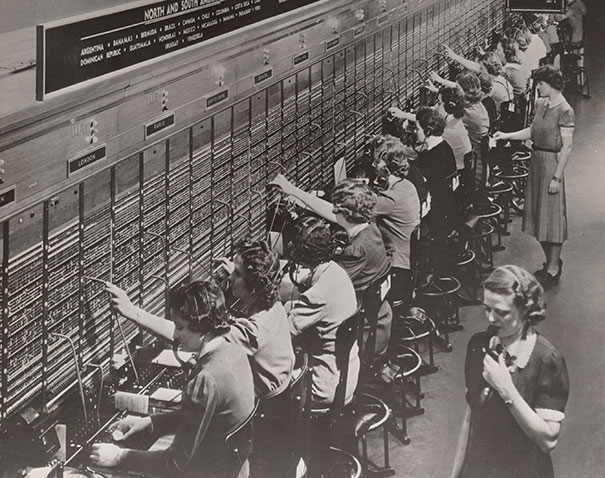 PATKÁNYFOGÓ
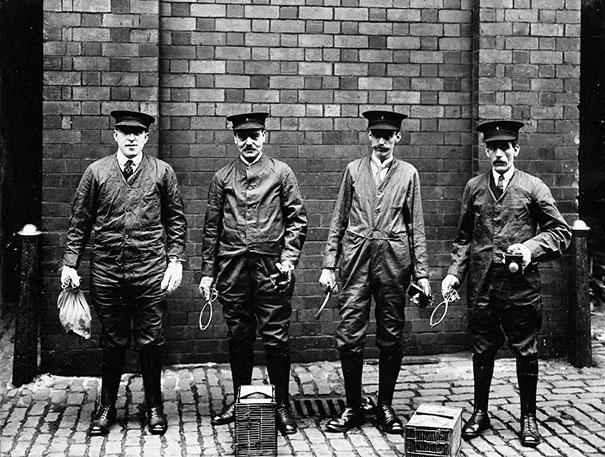 TEKEBÁBU-FELÁLLÍTÓK
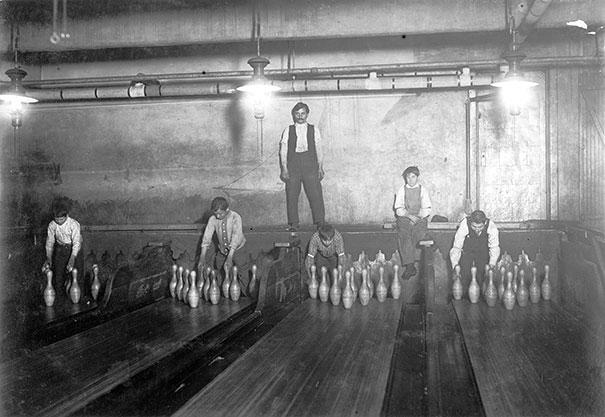 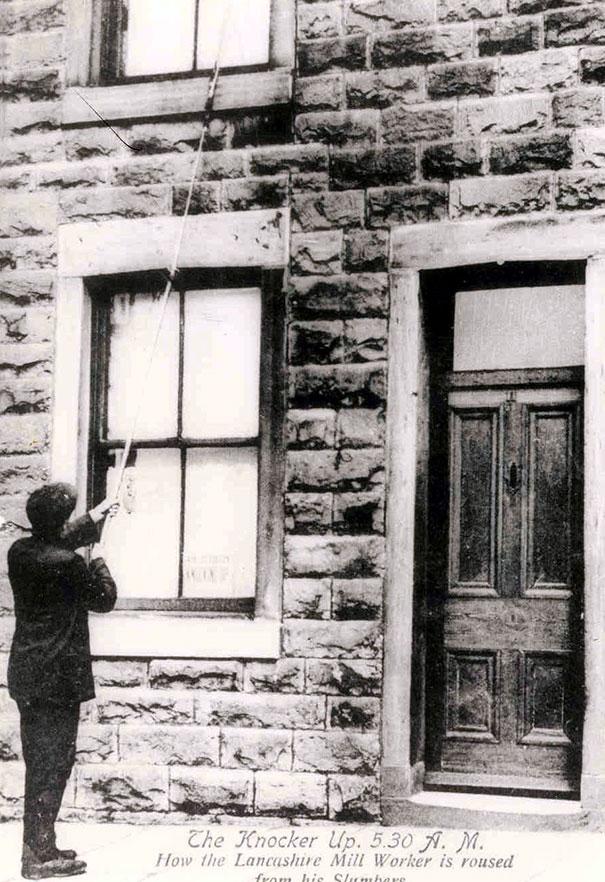 „ÉBRESZTŐÓRA”